Kumric M, Kurir TT, Bozic J, Glavas D, Saric T, Marcelius B, D'Amario D, Borovac JA
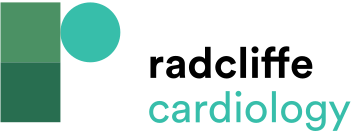 Summary of Clinical Studies That Have Investigated the Prognostic Role of CA125 in Heart Failure
Citation: Cardiac Failure Review 2021;7:e19.
https://doi.org/10.15420/cfr.2021.22
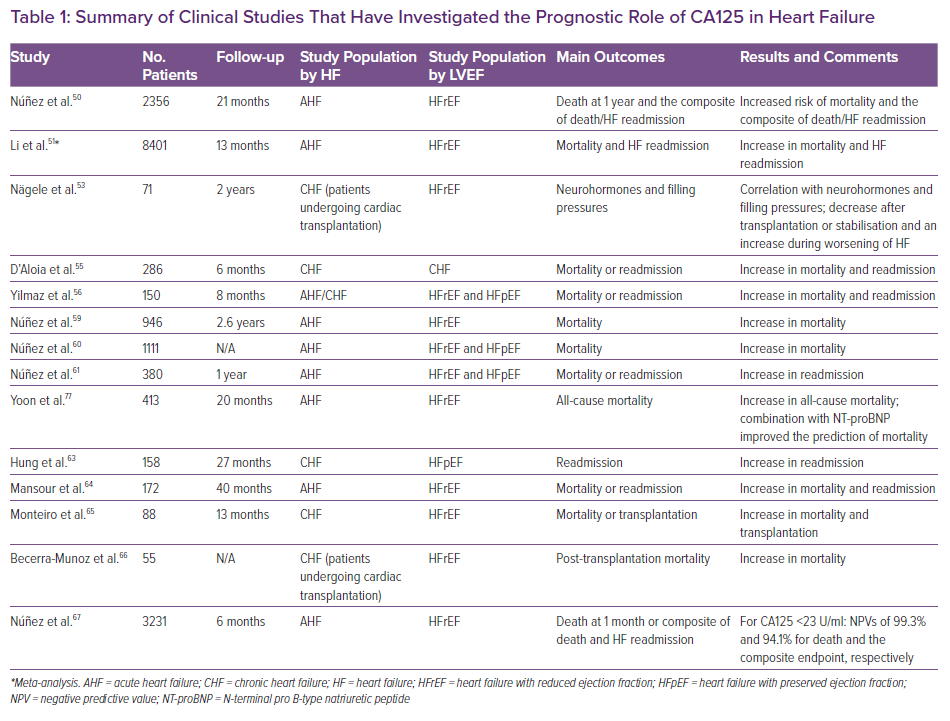